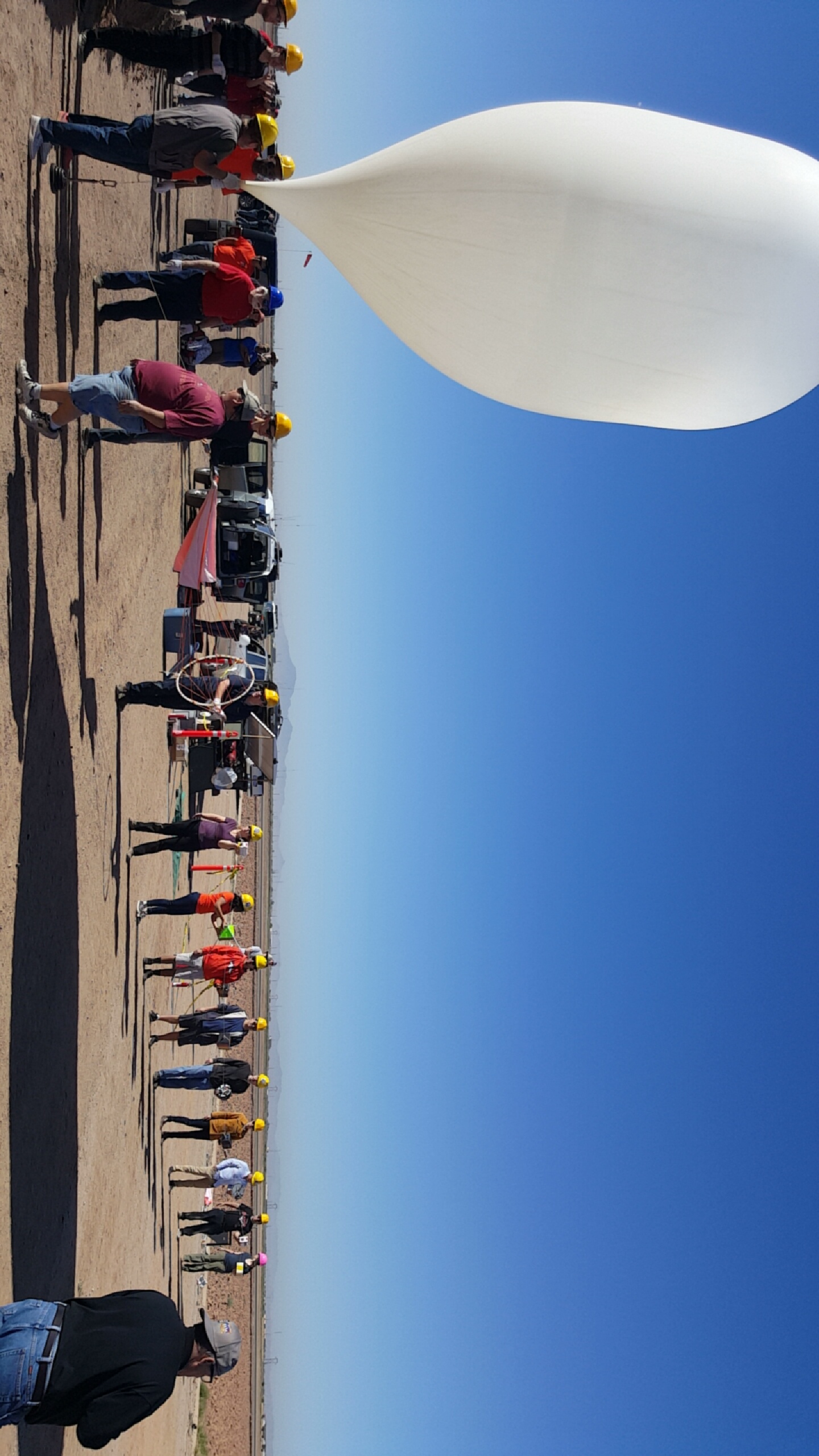 ASCEND Balloon Launch
Team Too Loud
Juan Carlos Villegas 
Angel Diaz						Jerome Dumas 
Ryan Lindale 					Jacob Miranda
Our Flight & Goals
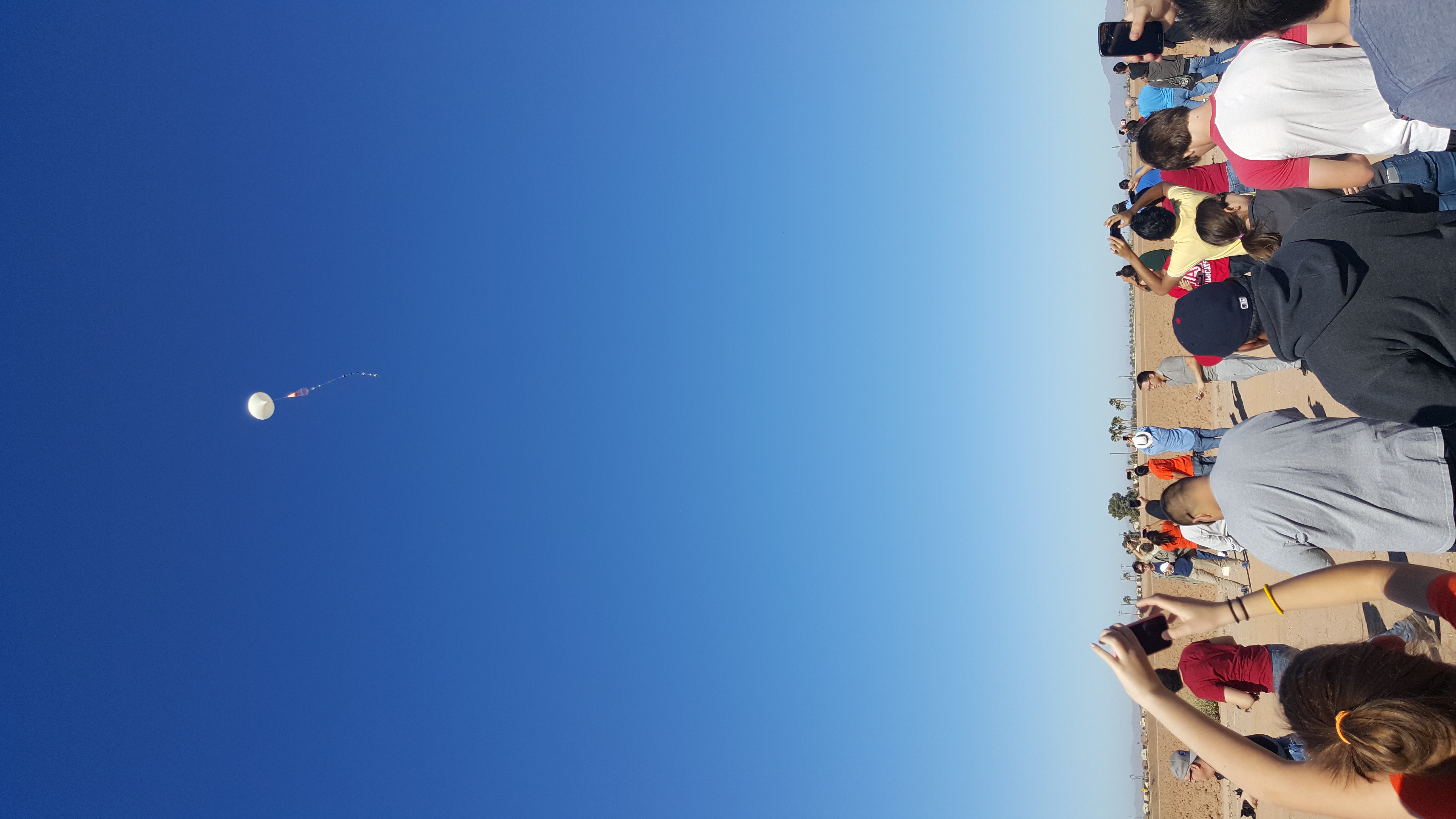 Balloon was a 300-gram Latex weather balloon, Filled with hydrogen. It burst at 96,577 feet. 
Be under Weight 
Successful launch (Main Sensors) 
CO2 Sensor 
RF Signal Strength 
Geiger Counter 
Bluetooth between both Payloads
Goal Not Accomplished   
Goal Accomplished
Main Sensors
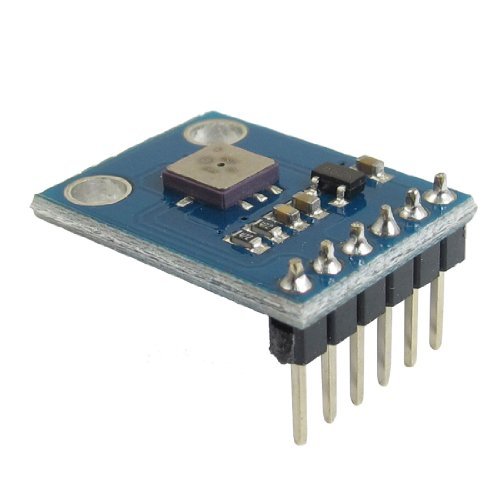 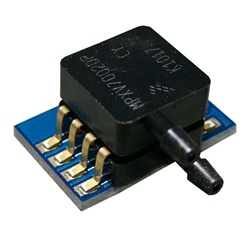 Interior & Exterior Temperature 
Interior & Exterior Pressure
Acceleration
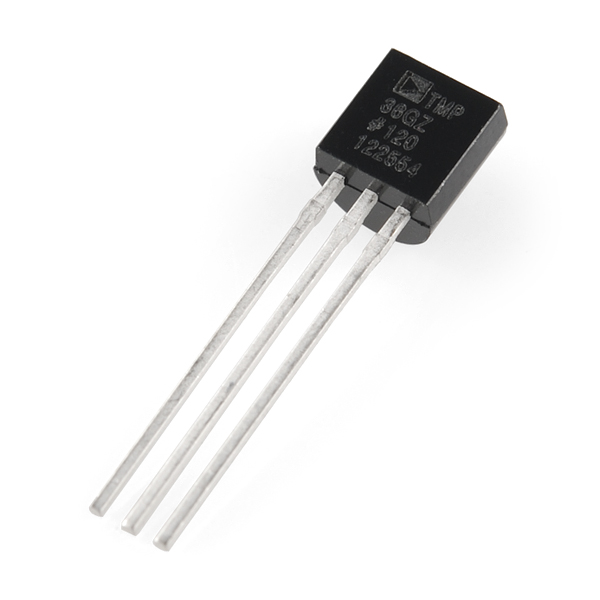 * All sensors collected Data.
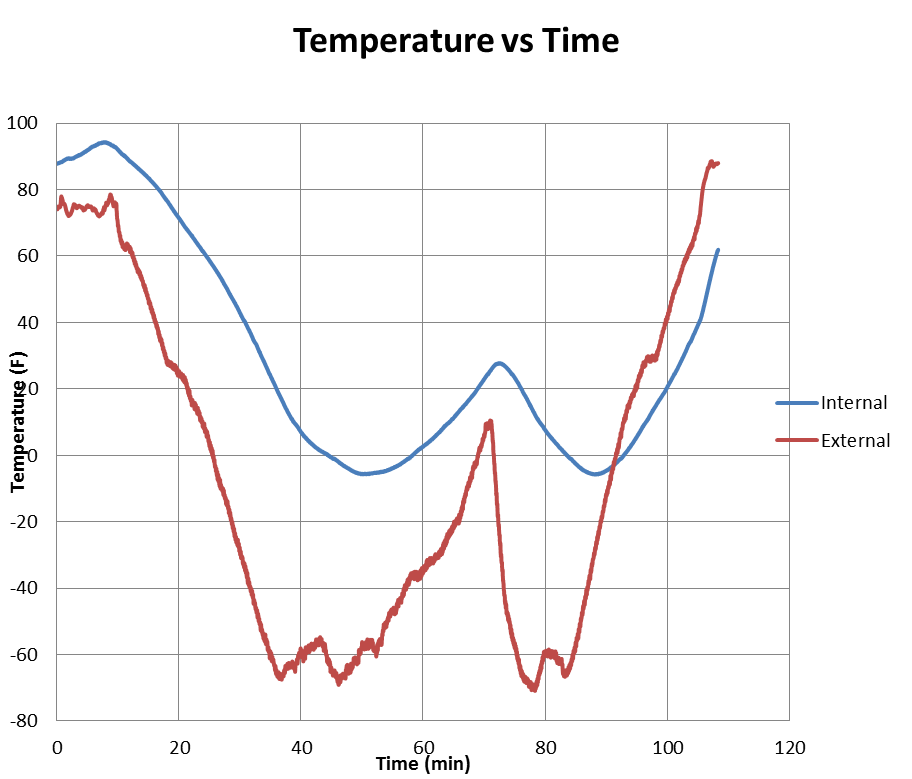 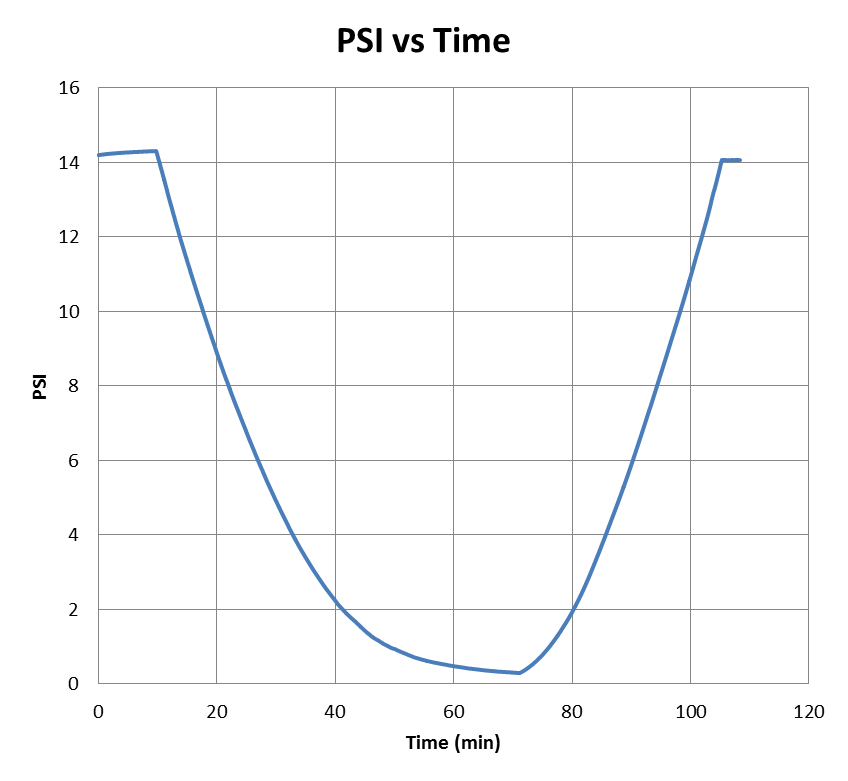 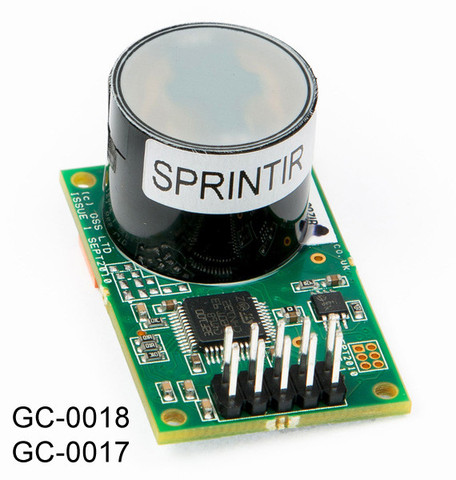 Measurement range: 20% or 100%
Weight 8 grams w/ tube cap 29 grams
Serial communications 9600/8/1/N
Sensing Method: NDIR (Nondispersive Infrared) with Gold-plated optics
Sensor Data: 

All test reading were around a 350 ppm 

Data received was Z 000010 we do not know what 
made the sensor read this reading
Geiger Counter
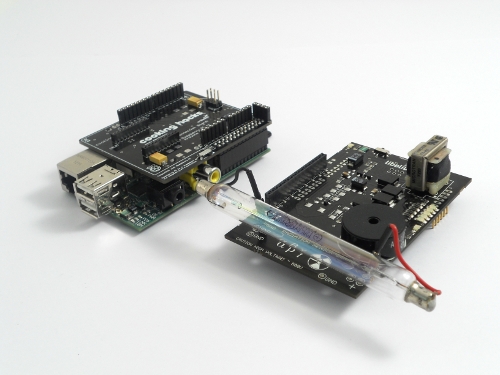 Waspmote Radiation Sensor Board and Geiger Tube
RF Power Detector
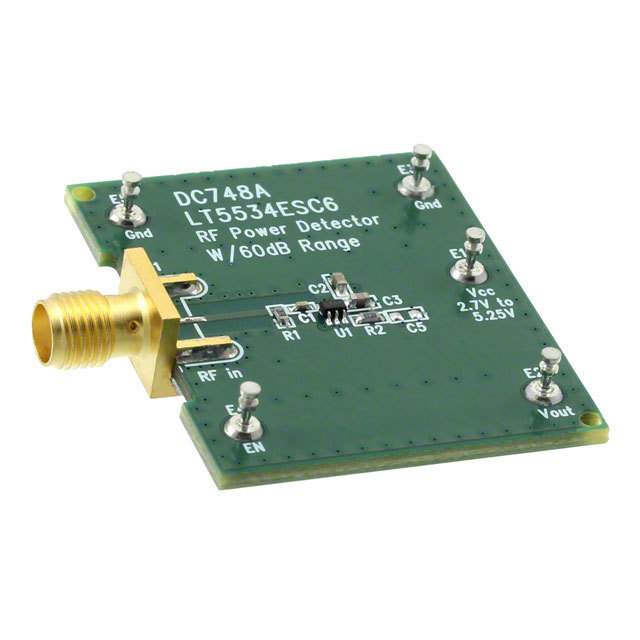 Measure Relative Signal Strength
FM Band (100MHz)
Expected
Fluctuation With Change in Altitude
Results
RF Strength is Constant at Various Altitudes
Lessons Learned from our Problems
Time Management 
Arduino Analog and Digital Sensor Set Up 
Writing Code and Re-writing Code 
Working TOGETHER to get tasks complete
Managing our whole project and meeting our goals  
Testing and Calibration with time to Test and Calibrate again
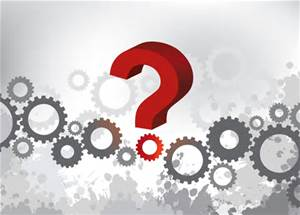